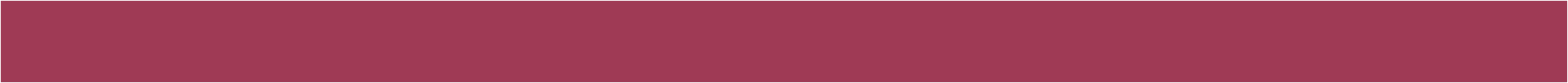 ΕΙΣΑΓΩΓΗ ΣΤΗΝ
ΨΥΧΟΛΟΓΙΑ ΤΗΣ ΕΠΙΚΟΙΝΩΝΙΑΣ
1ο ΕΞΑΜΗΝΟ
ΔΙΔΑΣΚΩΝ: Δρ. Αγγέλου Γιάννης
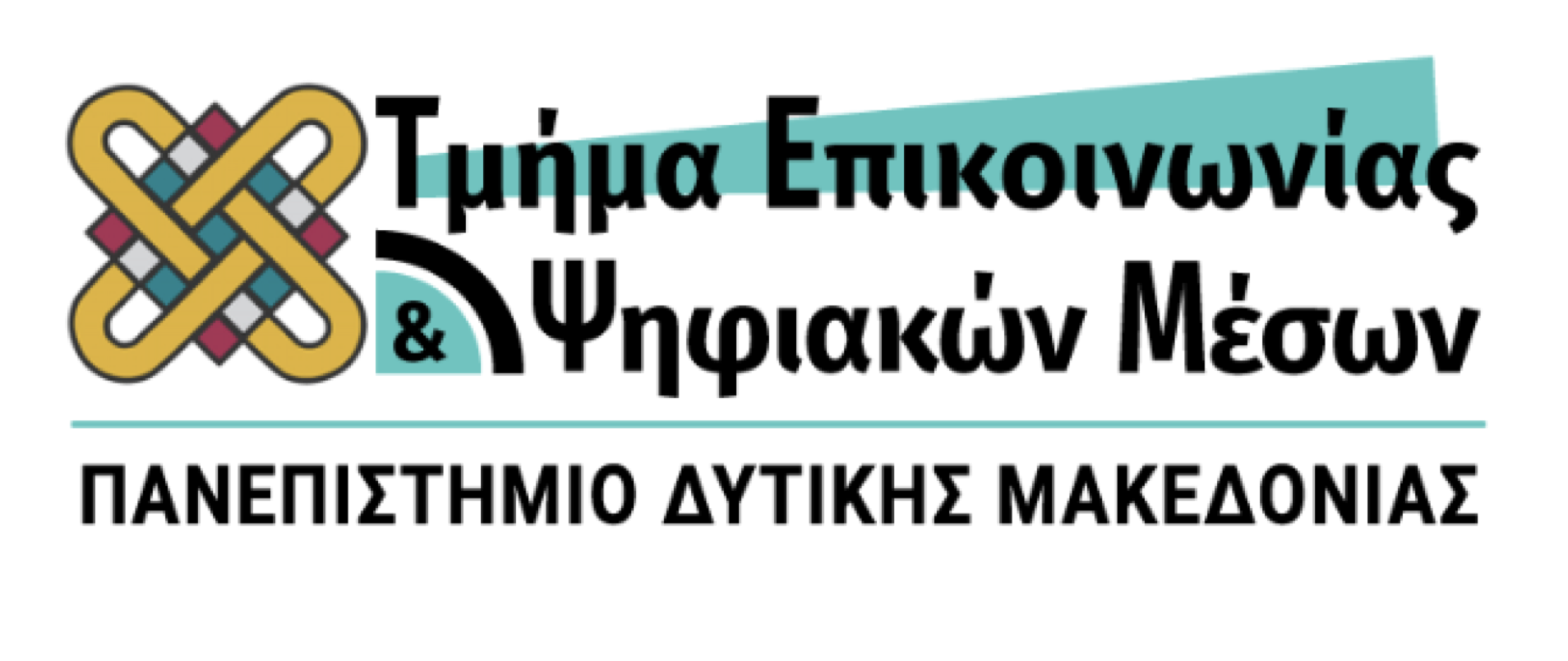 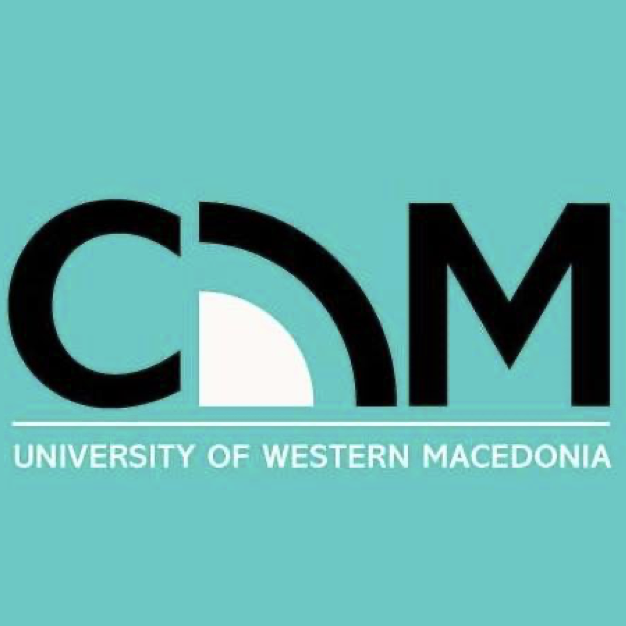 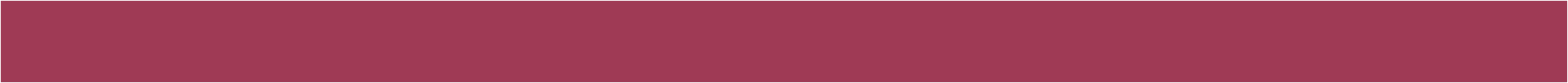 ΔΙΑΠΡΟΣΩΠΙΚΗ ΣΧΕΣΗ
&
ΕΠΙΚΟΙΝΩΝΙΑ
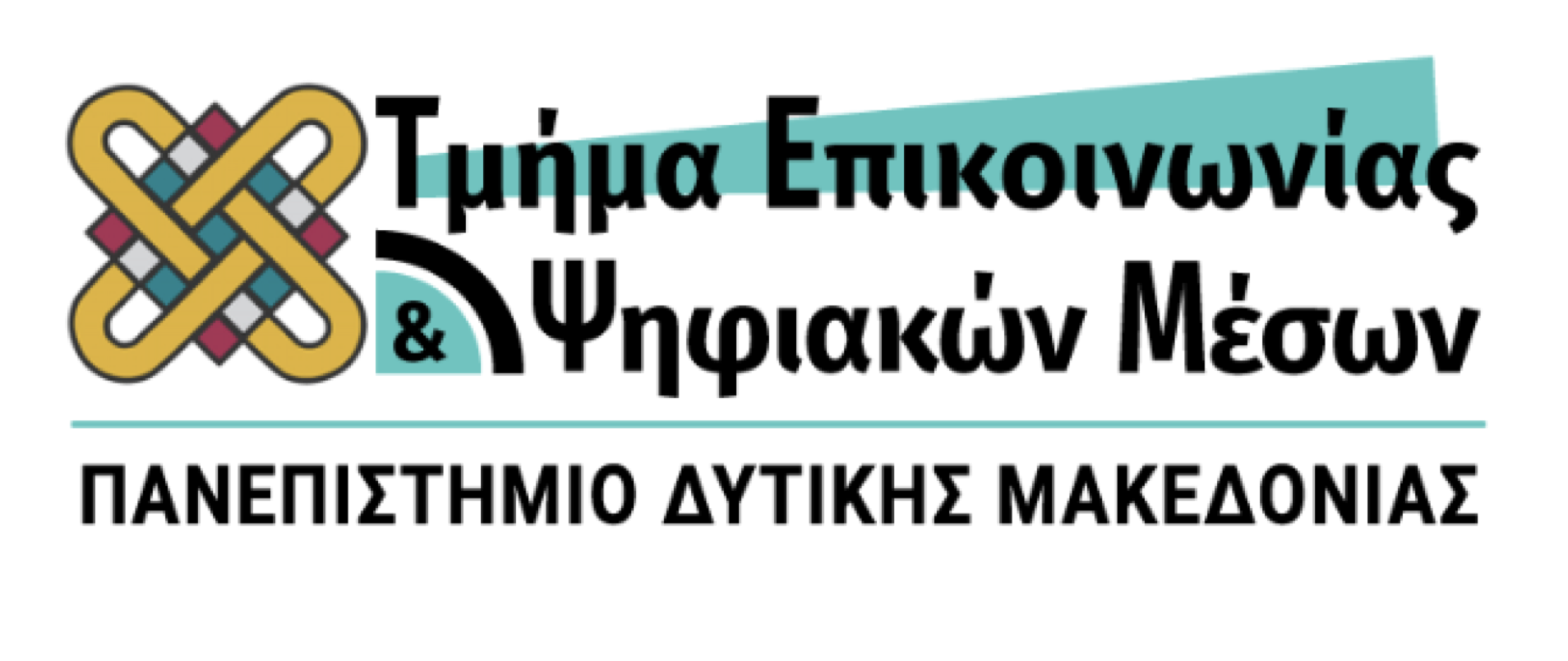 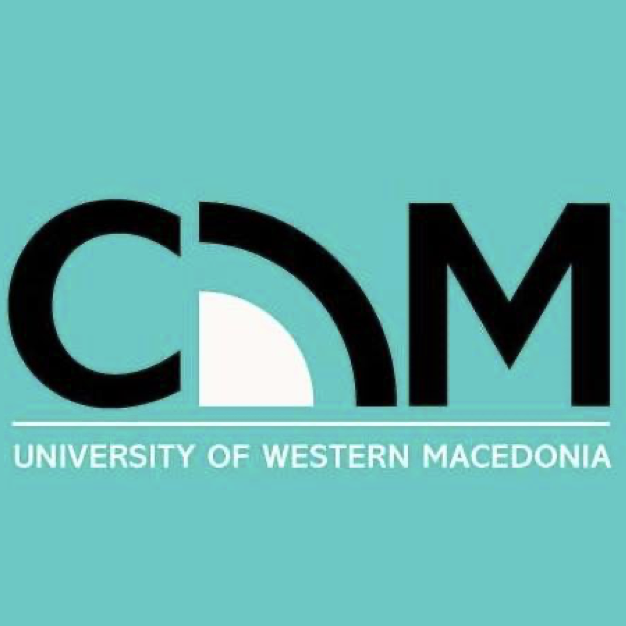 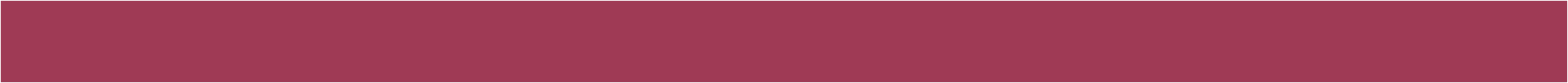 ΦΥΣΗ ΔΙΑΠΡΟΣΩΠΙΚΩΝ ΣΧΕΣΕΩΝ
Αποτελούν πρωταρχική διάσταση της ανθρώπινης ζωής

Θεμελιώδη πεδία πραγμάτωσης της ύπαρξης
& επίτευξης κάθε αισθήματος πληρότητας, ψυχικής ισορροπίας και ευεξίας

Οικογένεια
Φιλία
Έρωτας
Εργασιακές σχέσεις
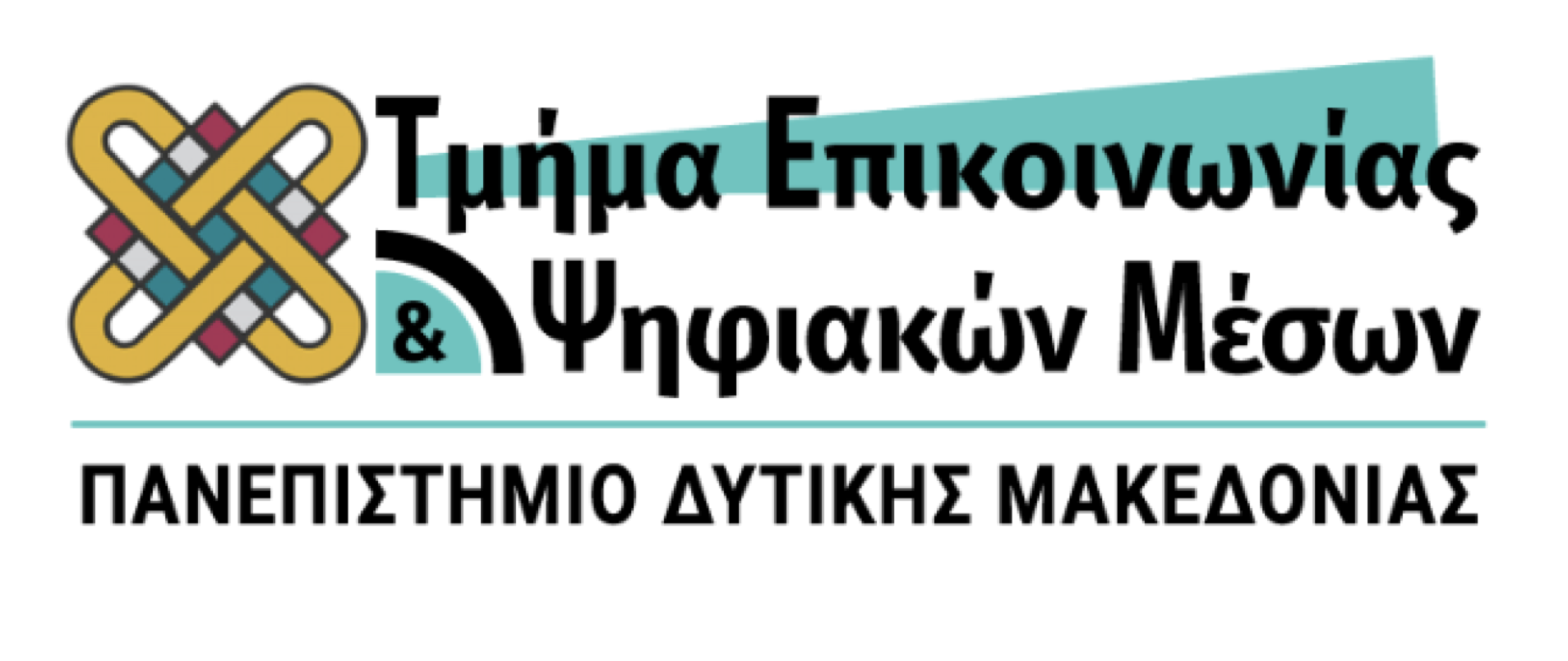 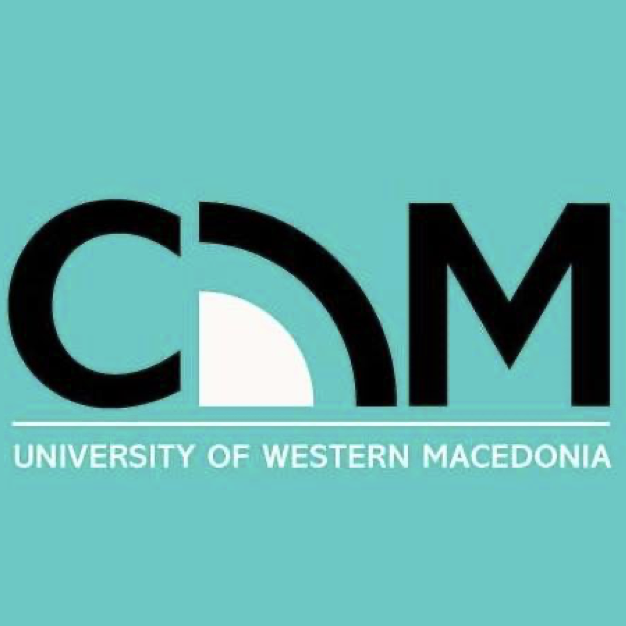 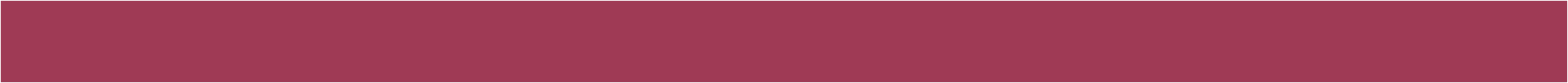 ΦΥΣΗ ΔΙΑΠΡΟΣΩΠΙΚΩΝ ΣΧΕΣΕΩΝ
Χρήσιμα εργαλεία για την περιγραφή και κατανόηση κάθε είδους σχέσης 

Ψυχολογία των διαπροσωπικών σχέσεων – επίπεδα:
Ενδοψυχικό – Προσωπικότητα εμπλεκομένων, κίνητρα, συναισθήματα, αναπαραστάσεις…

Αλληλεπιδραστικό – Σχεσιακή δομή, λειτουργίες και δυναμική των επικοινωνιών

Κοινωνικό – Κοινωνικών καταστάσεων, ρόλων, κανόνων
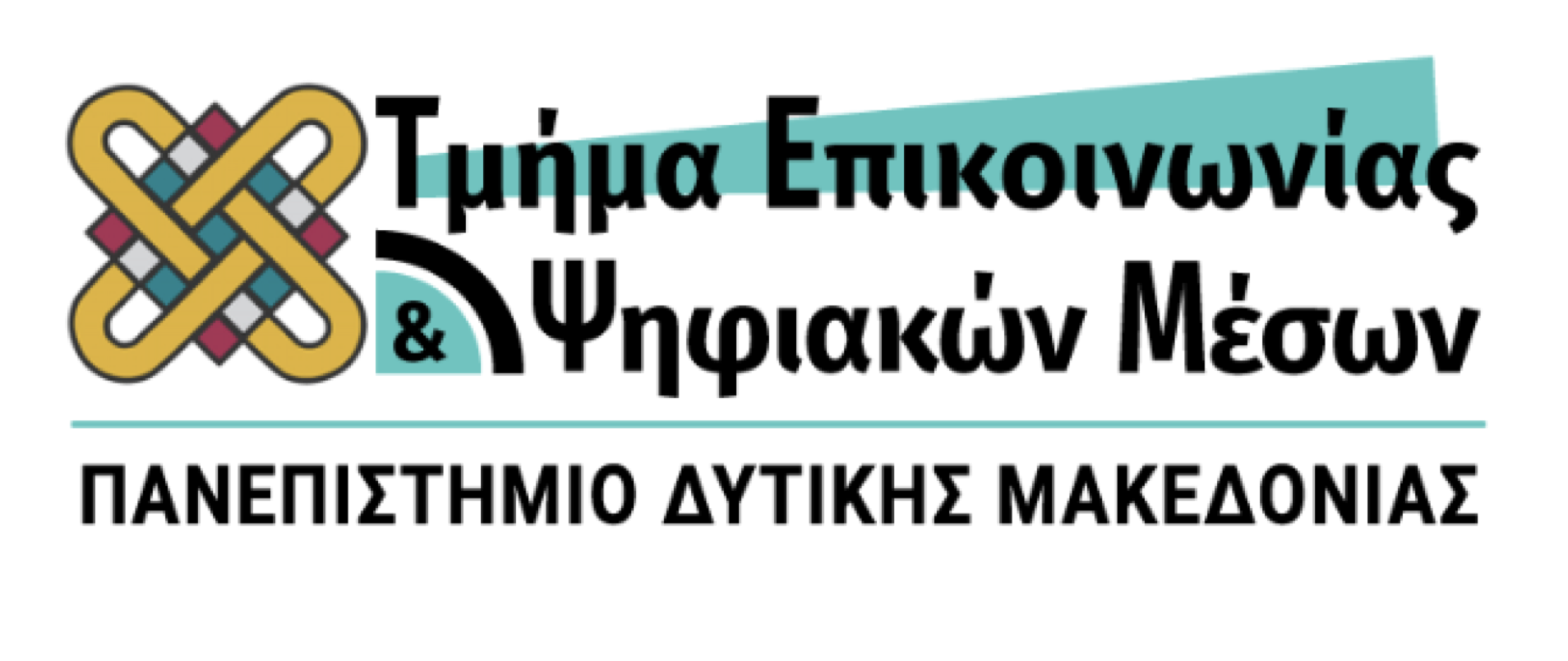 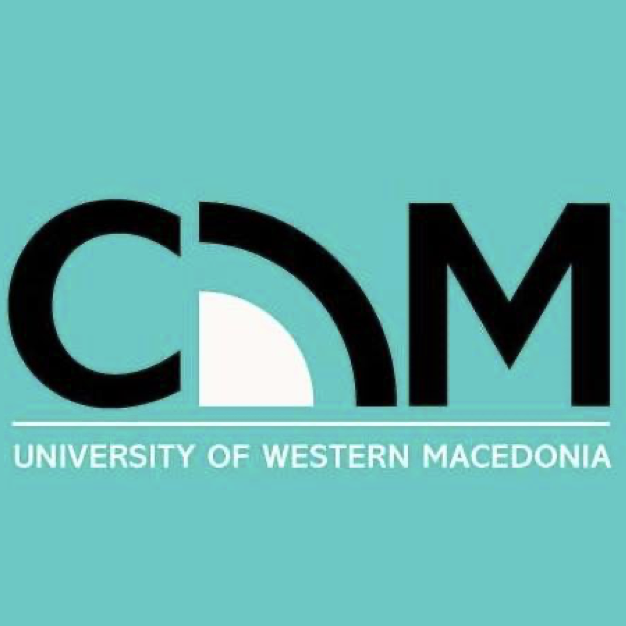 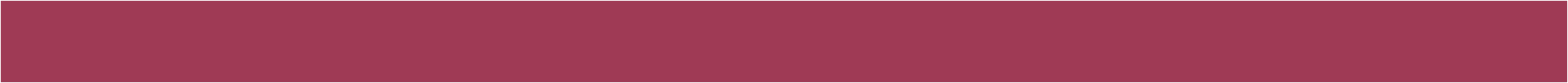 Μορφή και φύση του δεσμού που ενώνει δύο ή περισσότερα άτομα (οικογενειακές, φιλικές, ερωτικές, επαγγελματικές κλπ)

Απλουστευτικός όρος (υπάρχουν πολλών ειδών φιλίες)

Μία πρώτη ταξινόμηση και περιγραφή των σχέσεων

Παρουσιάζουν σημαντικά κοινά χαρακτηριστικά: σταθερότητα στο χρόνο, αίσθημα κοινωνικής εμπλοκής ακόμη και σε μακρόχρονη απουσία επαφής
ΣΧΕΣΗ
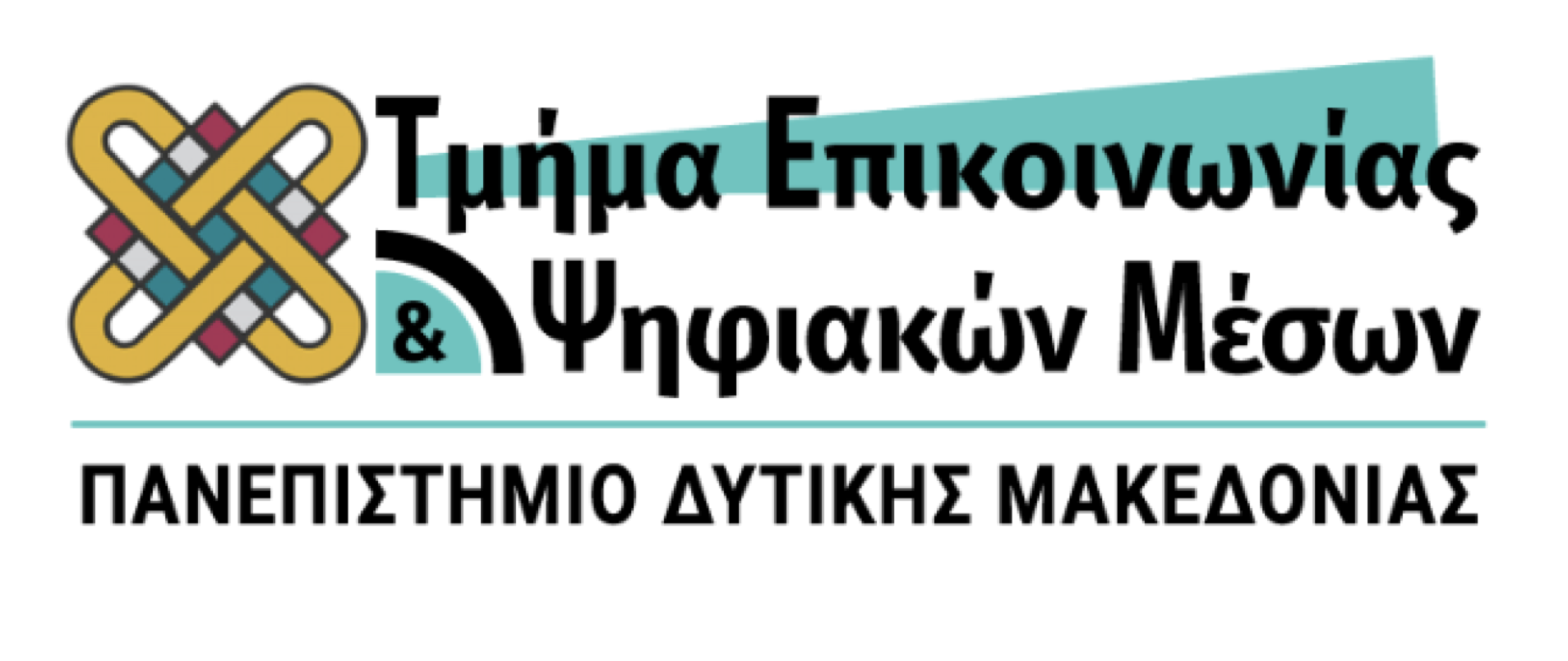 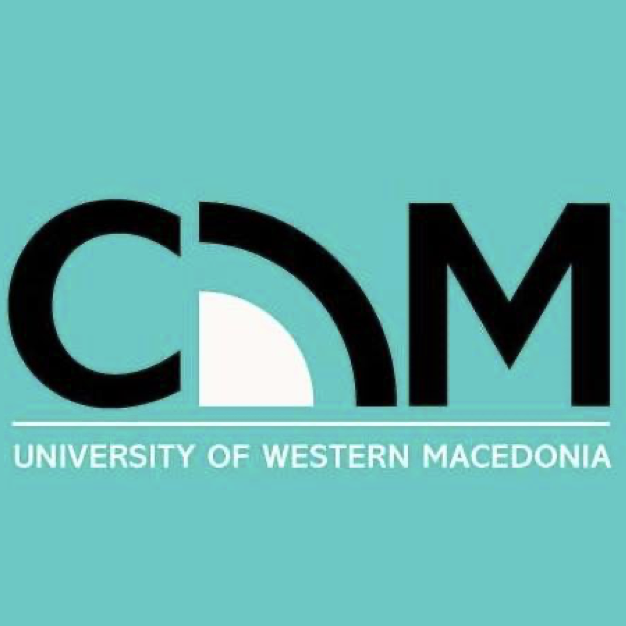 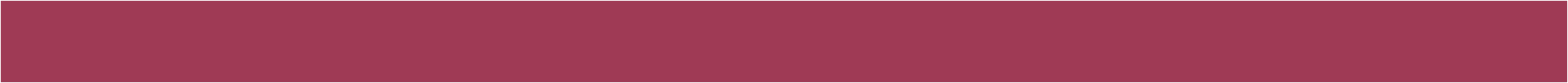 ΕΠΙΚΟΙΝΩΝΙΑ
Αλληλεπίδραση που λαμβάνει χώρα όταν οι εμπλεκόμενοι είναι σε επαφή 

Όχημα μέσω του οποίου η σχέση εγκαθιδρύεται, αναπτύσσεται και εξελίσσεται
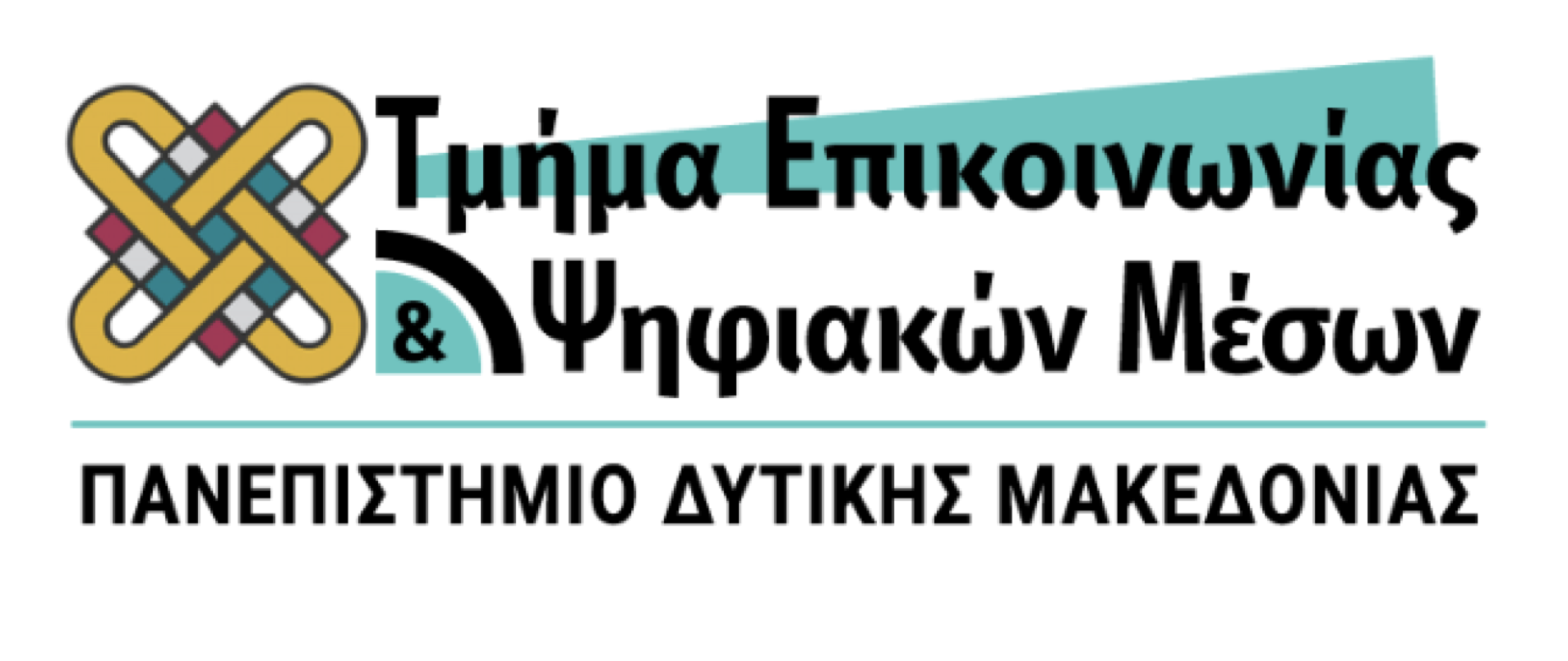 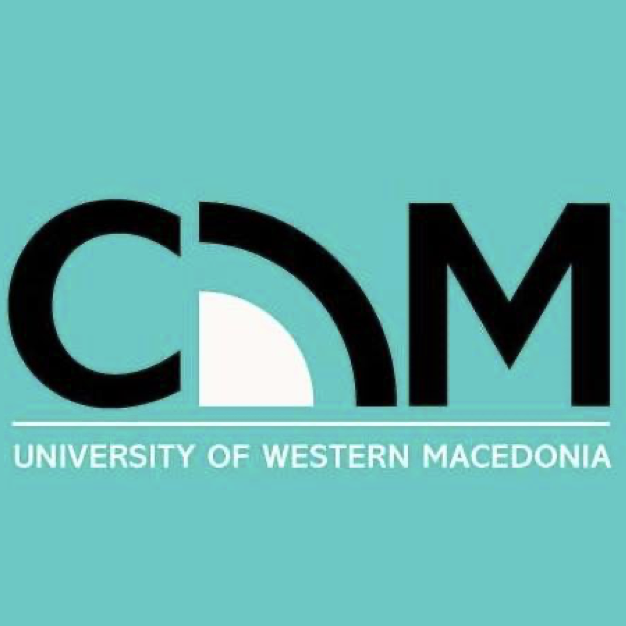 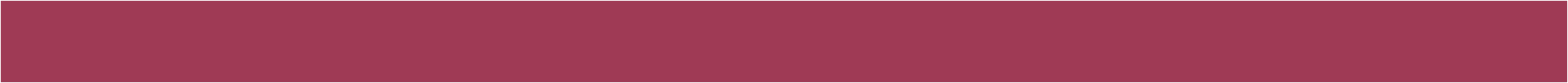 Αγάπη: Περιγράφει φαινόμενα πολύ διαφορετικά μεταξύ τους (γονείς – φίλοι)

Έτσι και οι σχέσεις: Πολύπλοκα φαινόμενα που καλύπτουν ευρεία γκάμα ποικιλιών φύσης και μορφής

Βλέπουμε συχνότερα συναδέλφους ή συμφοιτητές αλλά δεν τους θεωρούμε απαραίτητα φίλους

Με άλλους φίλους μοιραζόμαστε τις ενδόμυχες σκέψεις μας, με άλλους διασκεδάζουμε ή συνεργαζόμαστε
ΣΧΕΣΕΙΣ
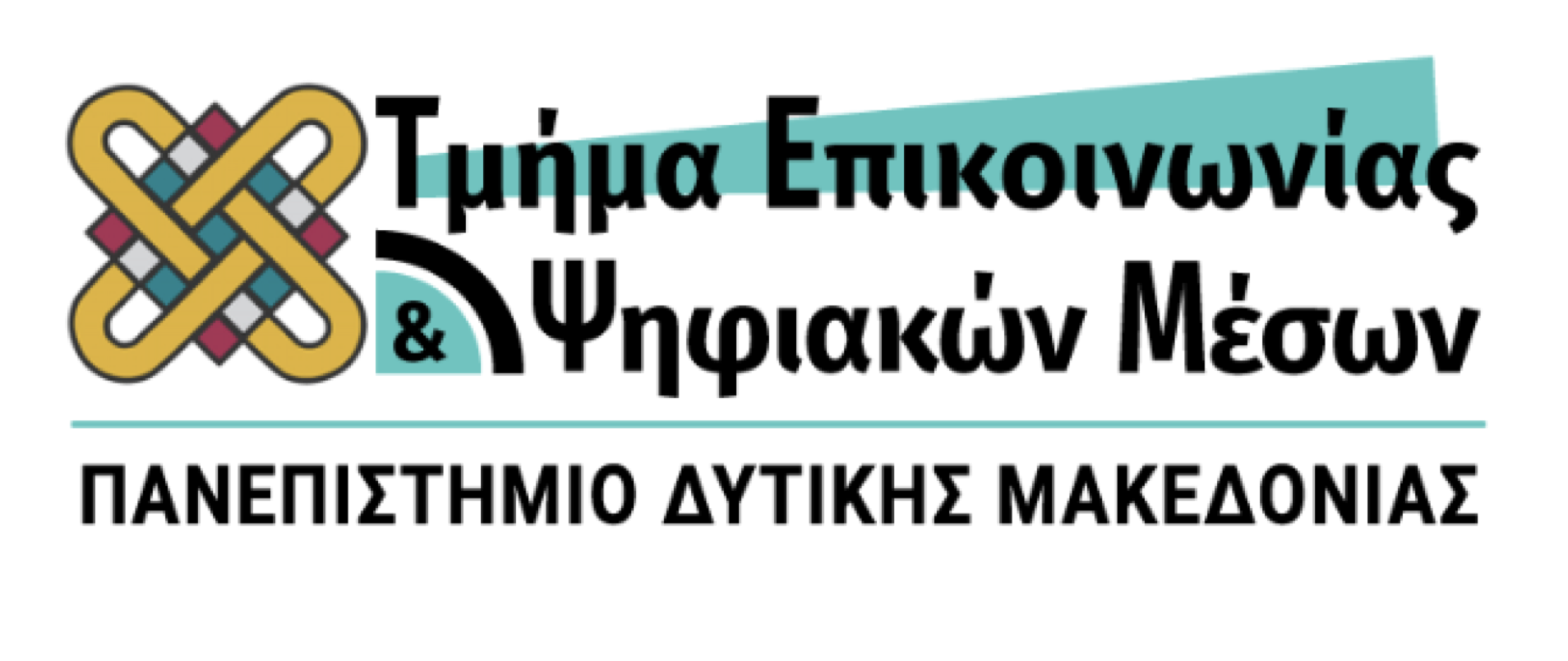 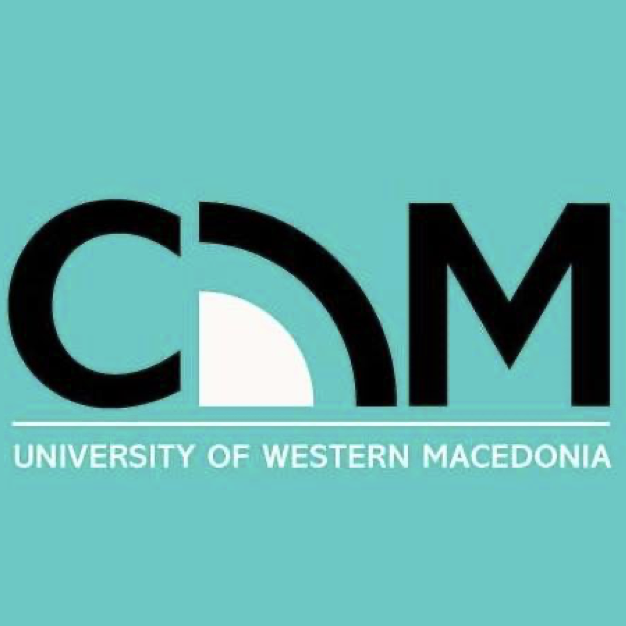 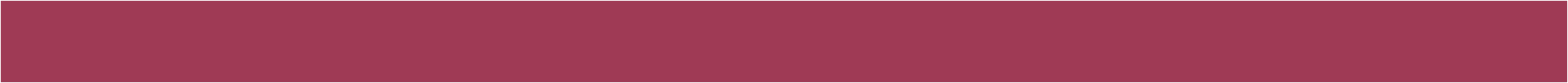 ΣΧΕΣΕΙΣ
Η οικειότητα δεν ταυτίζεται απαραίτητα με την εγκαρδιότητα

Πιθανώς να είμαστε πολύ διαχυτικοί με κάποιον γείτονα που έχουμε καιρό να δούμε και λιγότερο με έναν στενό φίλο τον οποίο όμως εμπιστευόμαστε και από τον οποίο έχουμε περισσότερες απαιτήσεις
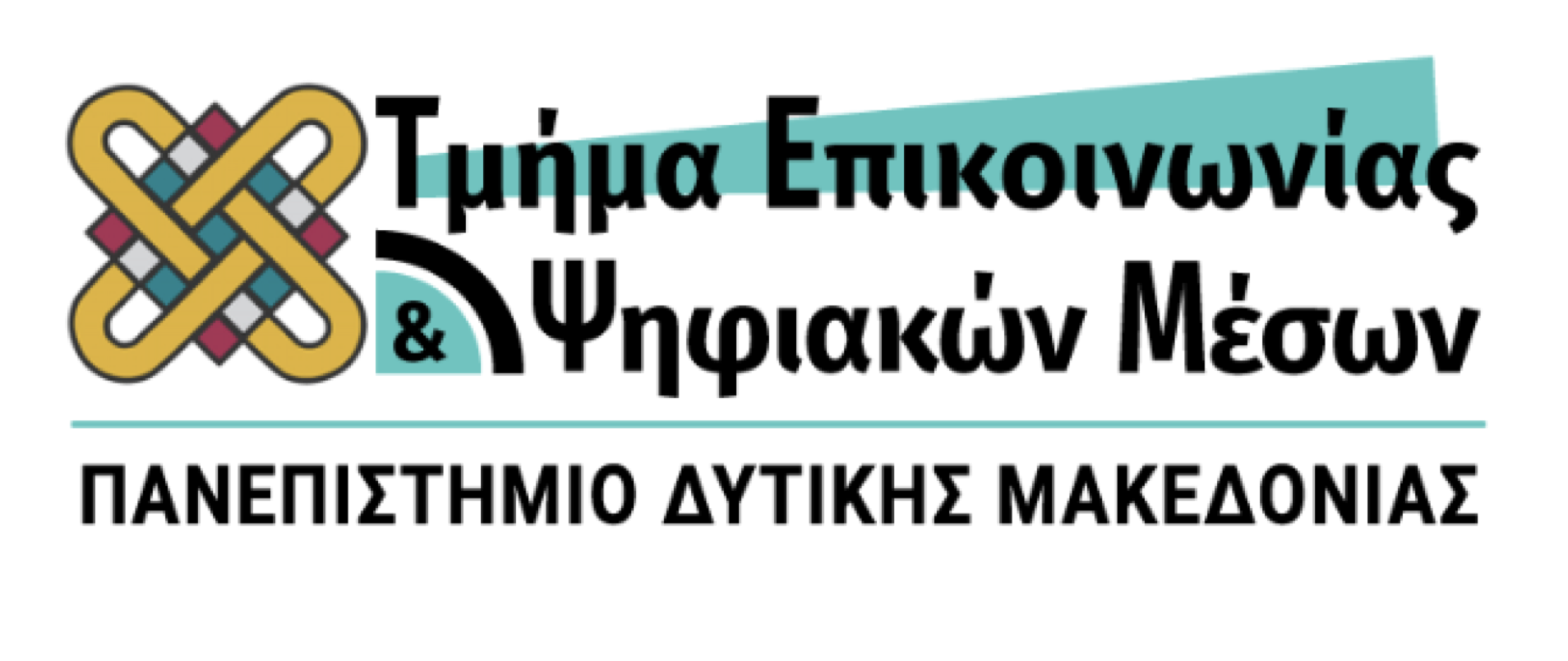 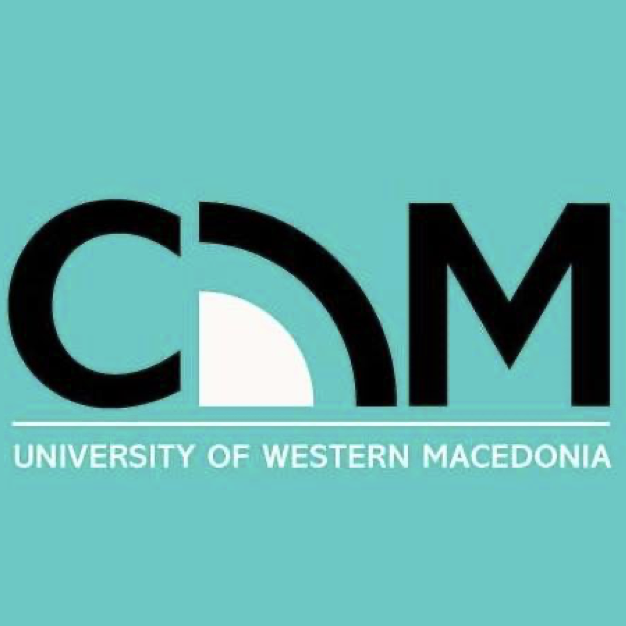 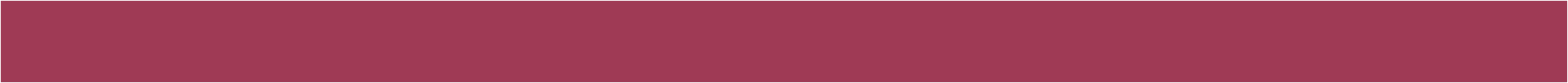 ΣΧΕΣΕΙΣ
Προσεγγίζουμε τις σχέσεις σε τρία επίπεδα:

Του «εδώ και τώρα» της συνάντησης

Της χρονικής δυναμικής

Του πλαισίου και ευρύτερου πεδίου
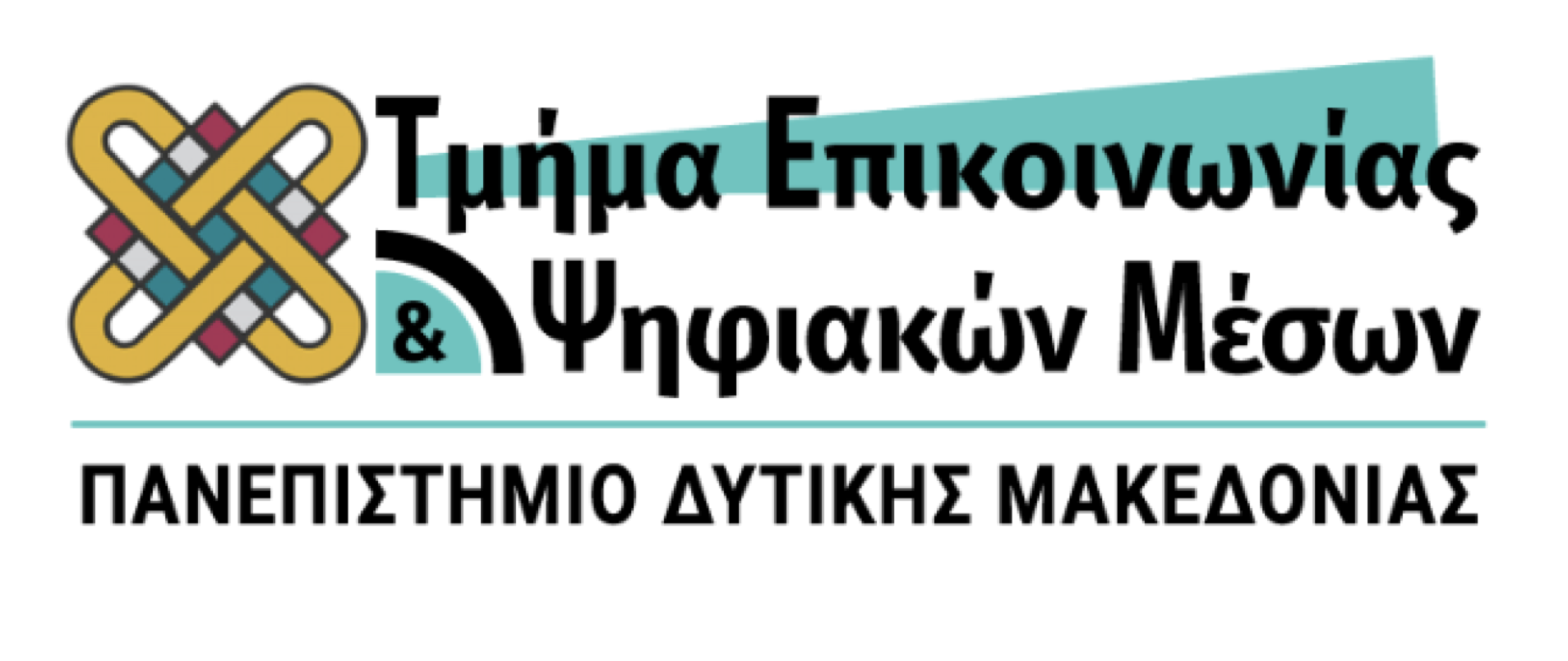 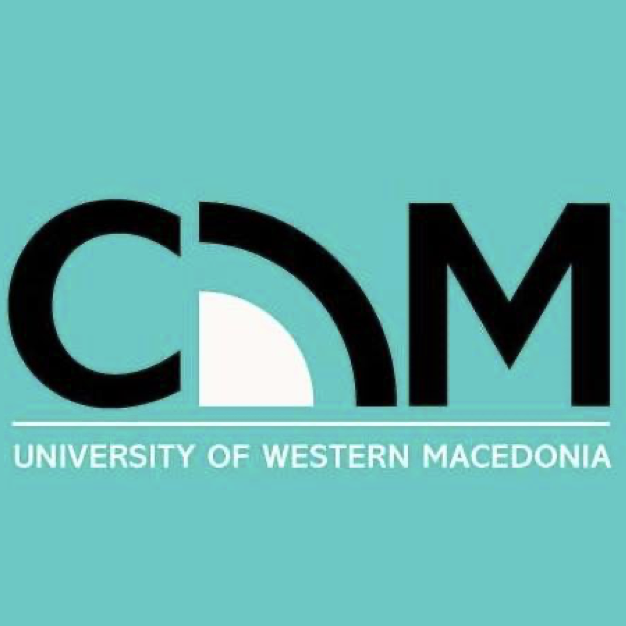 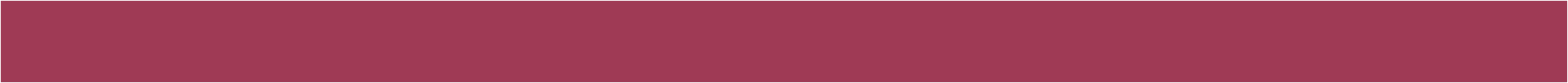 Απλώς παρατηρούμε τι συμβαίνει ανάμεσα στους συμμετέχοντες
ΕΠΙΠΕΔΟ
ΣΥΝΑΝΤΗΣΗΣ
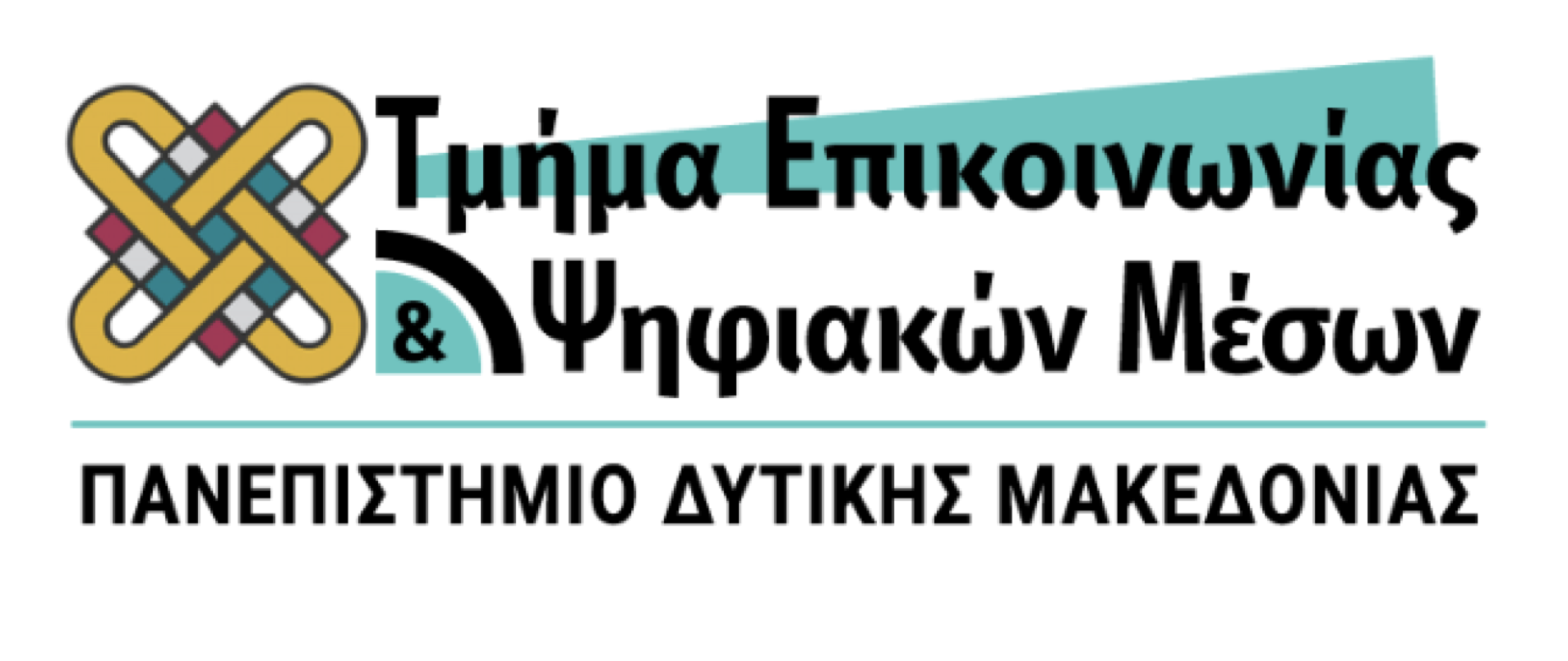 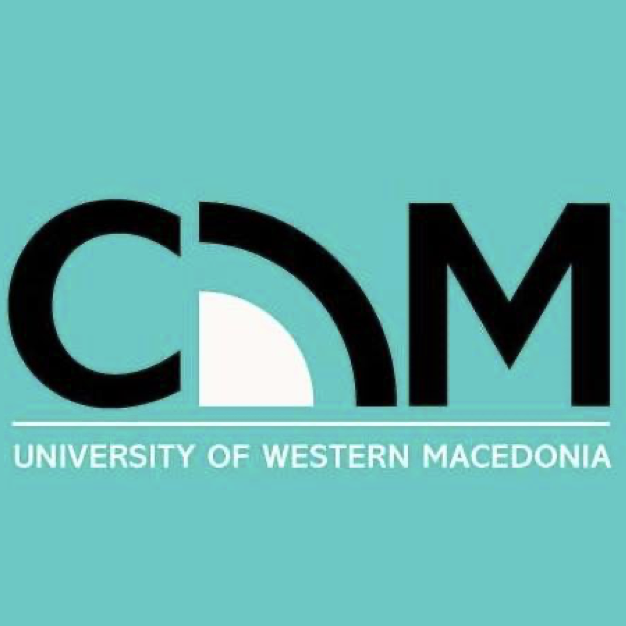 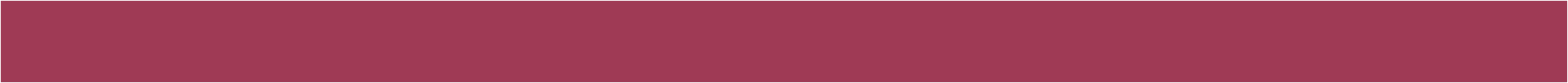 ΕΠΙΠΕΔΟ ΧΡΟΝΙΚΗΣ ΔΥΝΑΜΙΚΗΣ
Λαμβάνουμε υπόψη τις προηγούμενες εμπειρίες των υποκειμένων (από ανάλογες σχέσεις που είχε ο καθένας ή/και από την μεταξύ τους σχέση)

Λαμβάνουμε επίσης υπόψη τις στάσεις, κίνητρα, επιδιώξεις και τις προσμονές τους από τον άλλο και από την σχέση

Κάθε συνάντηση μία δυναμική στην οποία τα παραπάνω συναντώνται και συνδυάζονται και που οι πρωταγωνιστές αδυνατούν να ελέγξουν απόλυτα
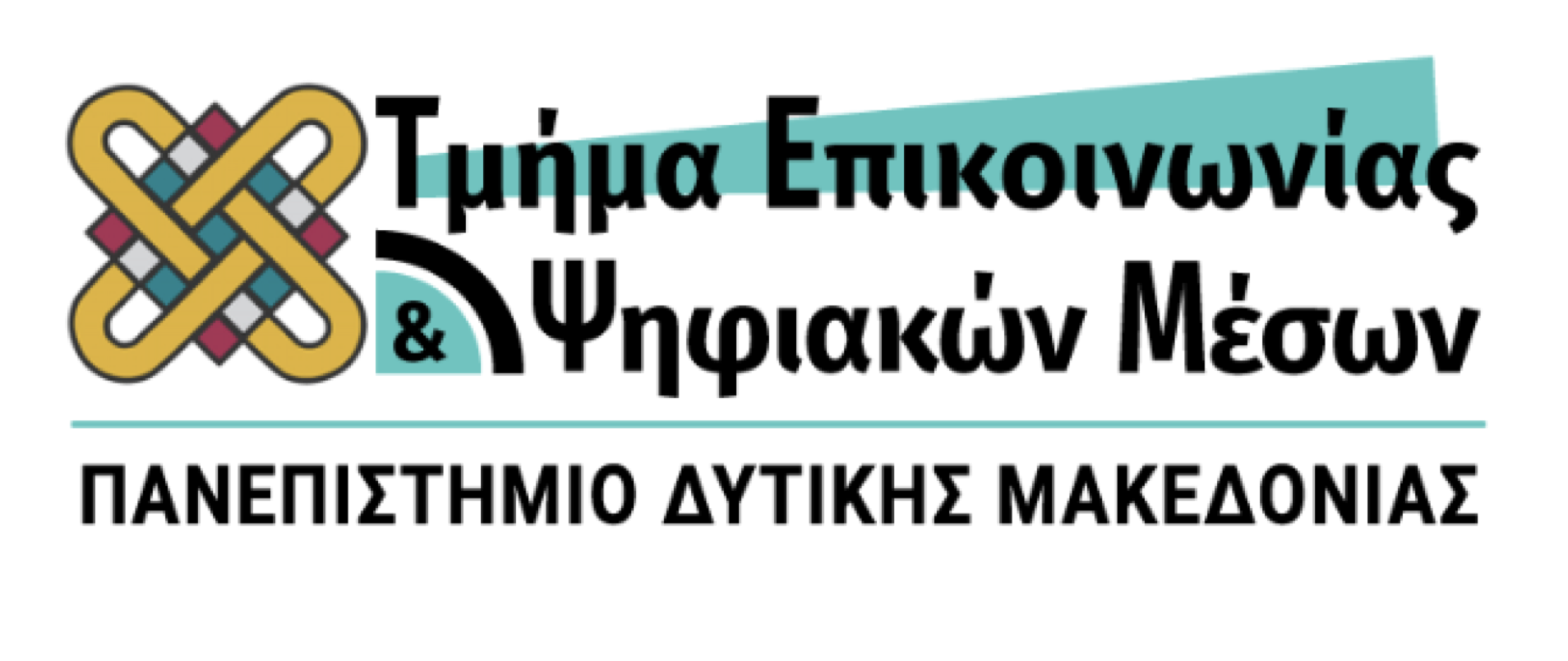 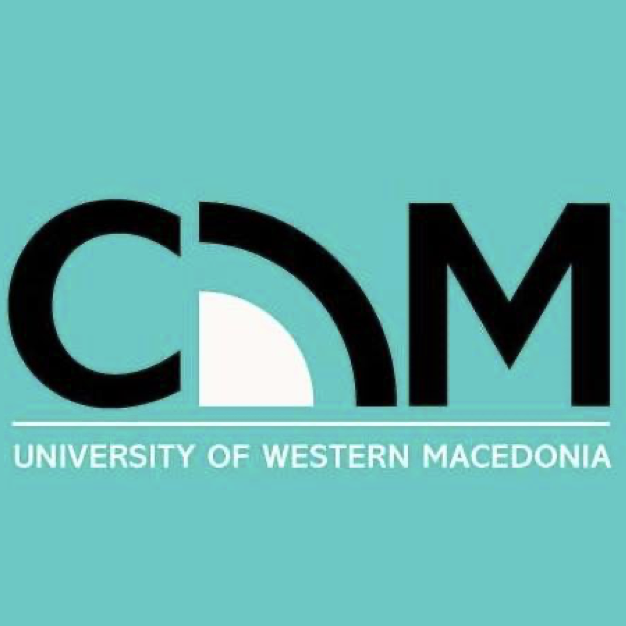 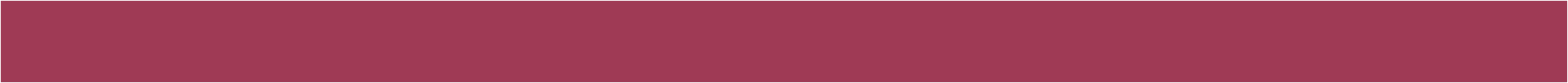 Λαμβάνουμε υπόψη ό,τι επηρεάζει την συνάντηση

Φυσικό περιβάλλον

Κανόνες

Κώδικες

Τελετουργικά που δομούν τη σχέση
ΕΠΙΠΕΔΟ
ΠΛΑΙΣΙΟΥ & ΕΥΡΥΤΕΡΟΥ ΠΕΔΙΟΥ
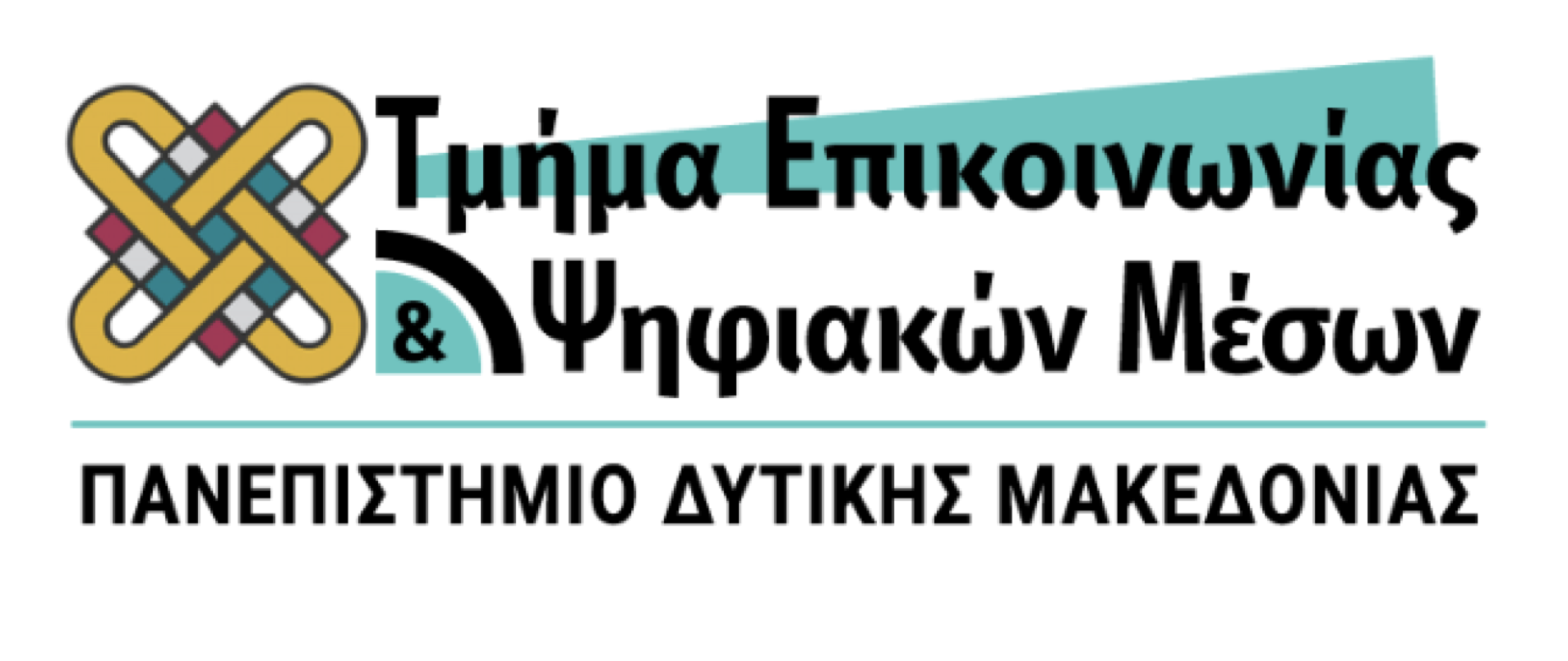 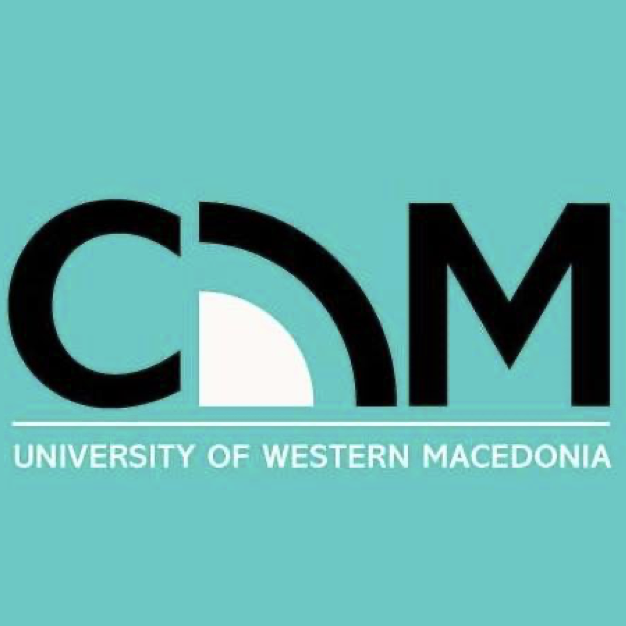 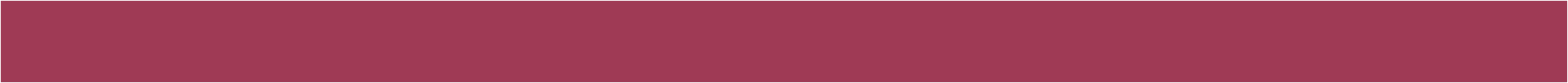 ΠΛΑΙΣΙΟ
Χωροχρονικά στοιχεία εντός των οποίων εκτυλίσσεται η αλληλεπίδραση
Φυσική – αντικειμενική διάσταση των στοιχείων (φωτισμός, χρωματισμός, αριθμός θέσεων αίθουσας κλπ)

Η διάταξη δεν είναι ποτέ ουδέτερη, αλλά πλούσια σε πολιτισμικές και συμβολικές σημασίες

Στον συγκεκριμένο χώρο προάγεται ένα συγκεκριμένο είδος επικοινωνίας και ένα συγκεκριμένο είδος σχέσης 

Επικοινωνιακοί κώδικες (πχ. μονόδρομη επικοινωνία)
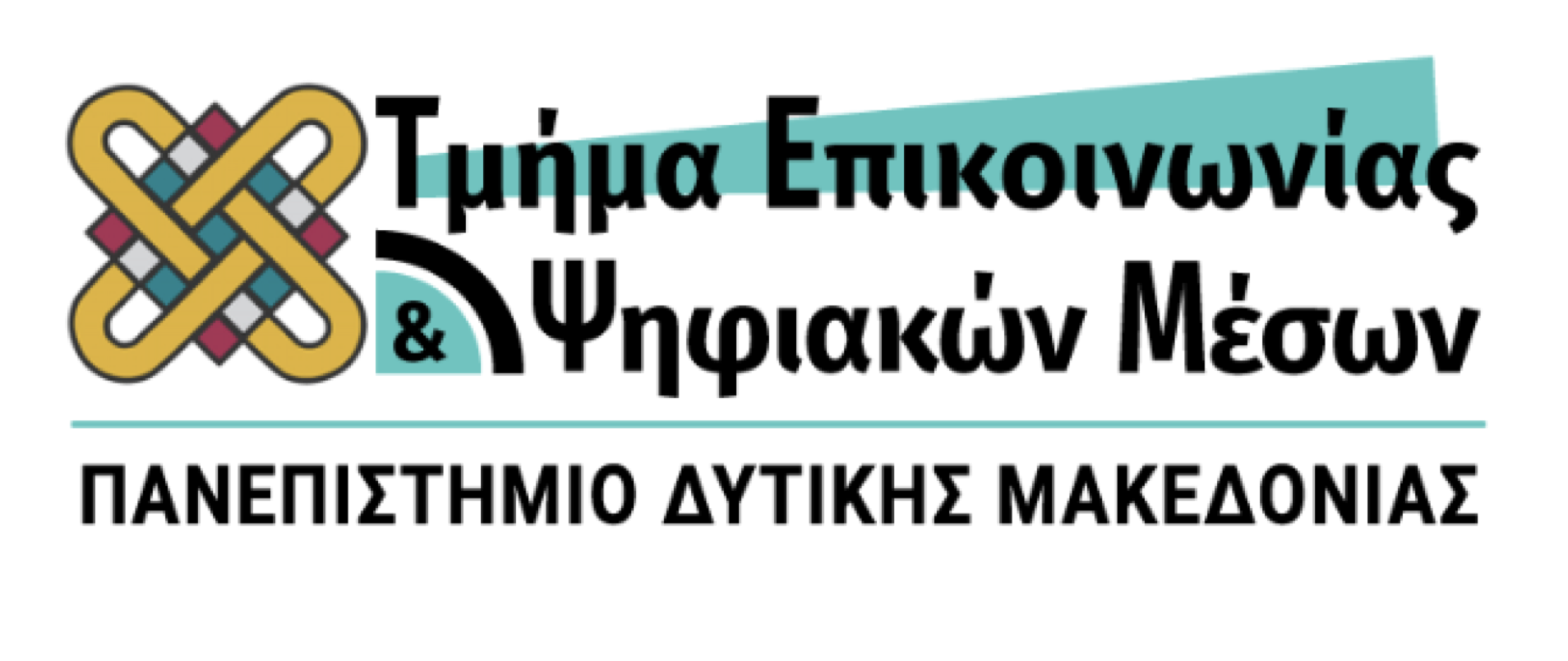 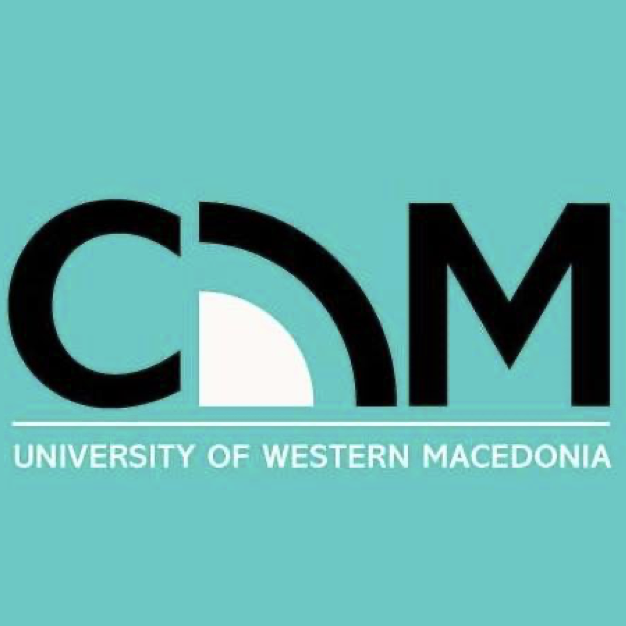 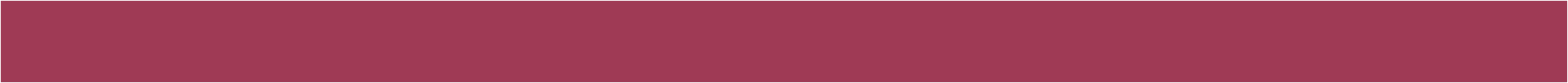 ΚΑΤΑΣΤΑΣΗ
Το σενάριο που οργανώνει το είδος της σχέσης

Το ίδιο πλαίσιο μπορεί να αντιστοιχεί σε πολλές καταστάσεις (σαλόνι σπιτιού)

Ορίζει σημαντικότατα στοιχεία της συνάντησης:
Θεματολογία
Κώδικες
Διακυβεύματα
Ρόλοι κ.α.
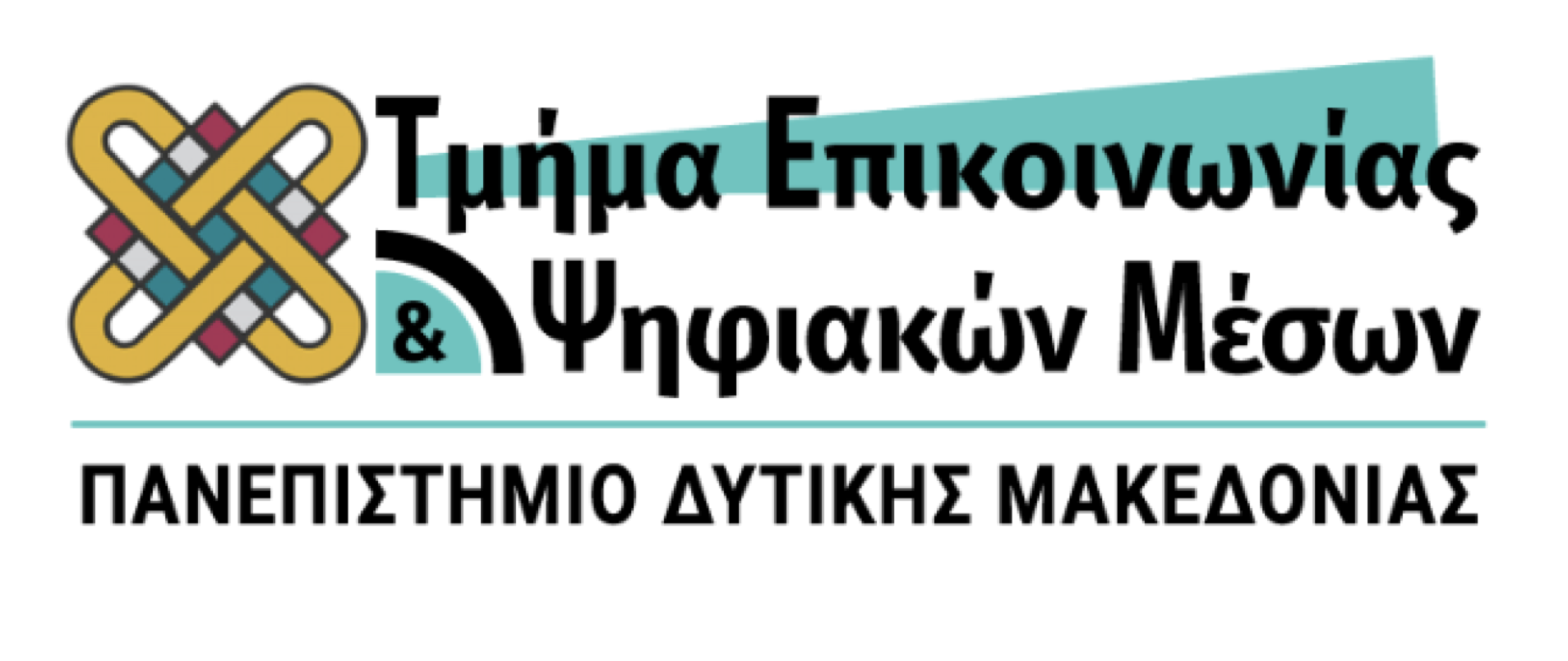 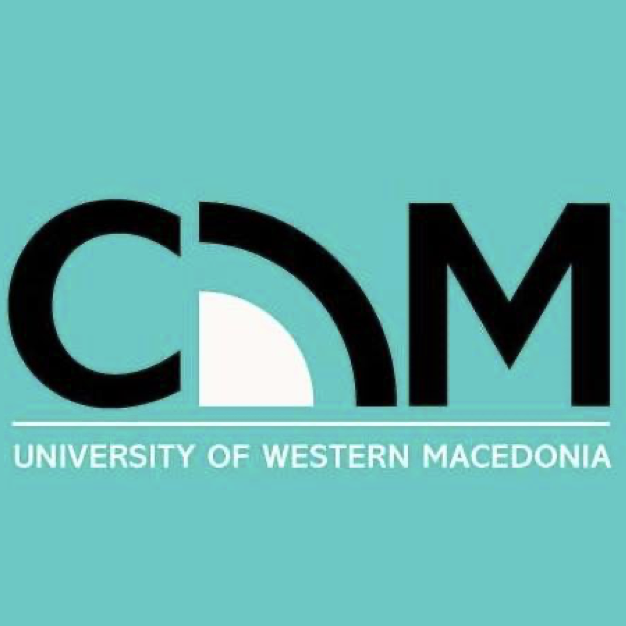 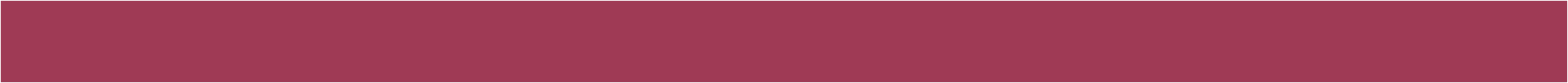 ΘΕΣΜΟΣ
Πλαίσιο και κατάσταση εγγράφονται στον θεσμό (οικογένεια, σχολείο, δουλειά κ.α.)

Επηρεάζει άμεσα το είδος, τη συχνότητα, το κλίμα, το ύφος, τους κανόνες…

Παράδειγμα: σε εταιρεία όπου οι εργαζόμενοι μιλούν μεταξύ τους στον ενικό αλλά σε συγκεκριμένα πλαίσια μιλούν στον πληθυντικό

Οι θεσμοί εγγράφονται σε ιστορικό και πολιτισμικό περιβάλλον
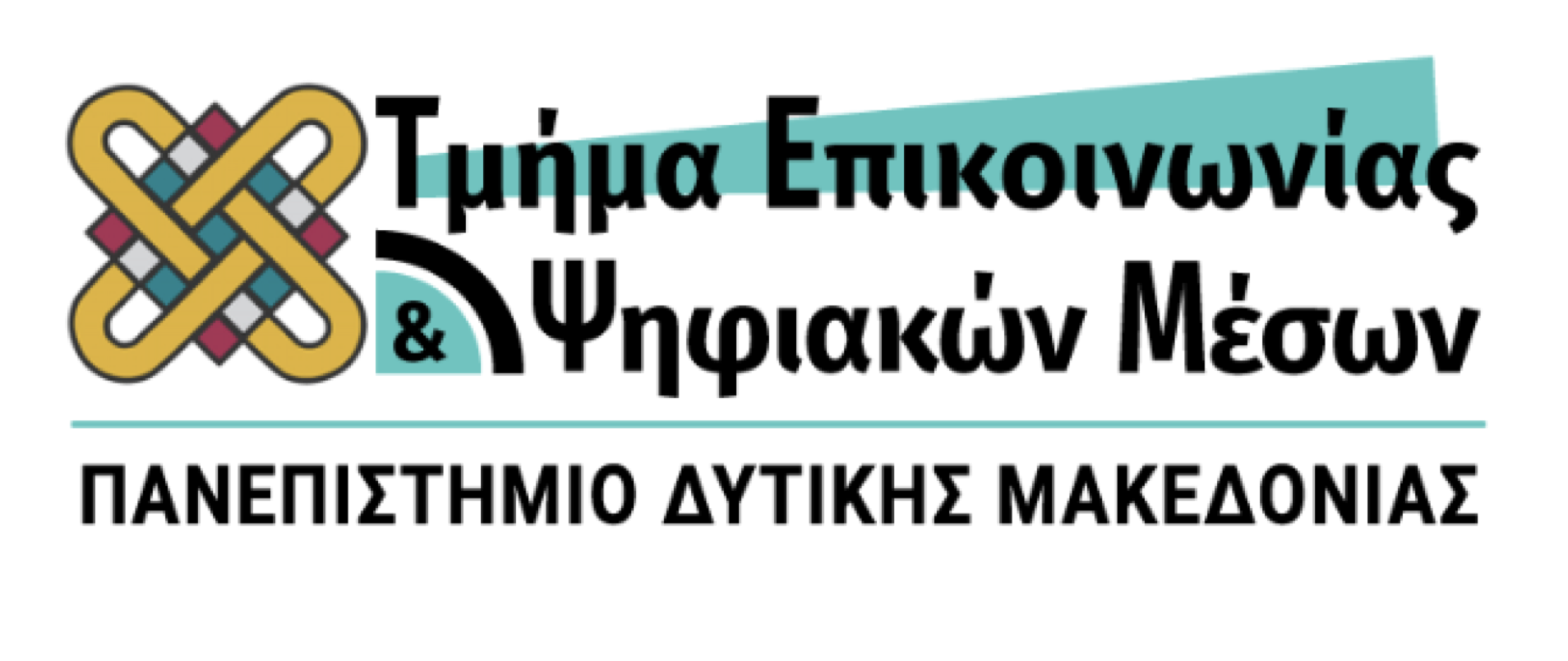 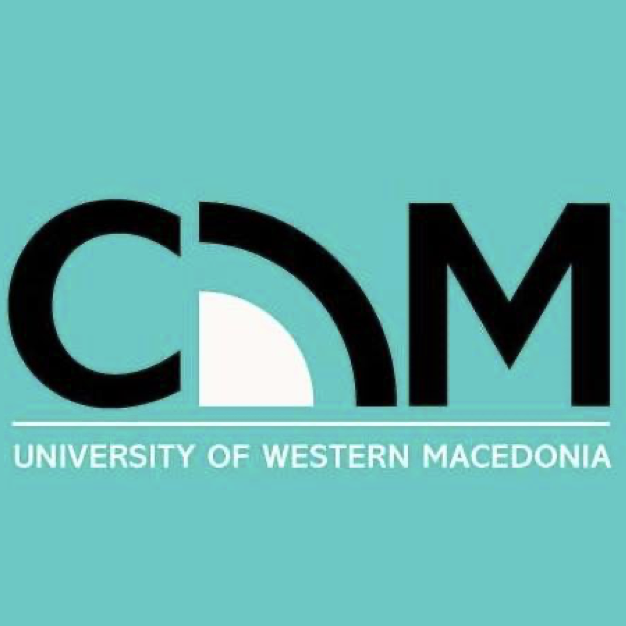 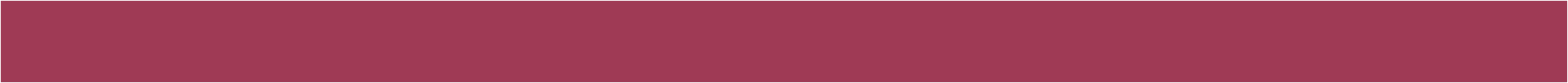 ΑΠΟΣΤΑΣΗ
Χαρακτηρίζει την φύση μίας σχέσης (κοντινός φίλος, μακρινός συγγενής)

Αποτελεί μεταβλητή της διαπροσωπικής σχέσης καθώς ερχόμαστε πιο κοντά όταν επικοινωνούμε

ΔΙΑΠΡΟΣΩΠΙΚΗ ΑΠΟΣΤΑΣΗ

Ορίζεται και μαθαίνεται κοινωνικά
Συνάρτηση της ψυχολογικής και κοινωνικής απόστασης μεταξύ των ατόμων
Αποτελεί και συμβολική προβολή της απόστασης
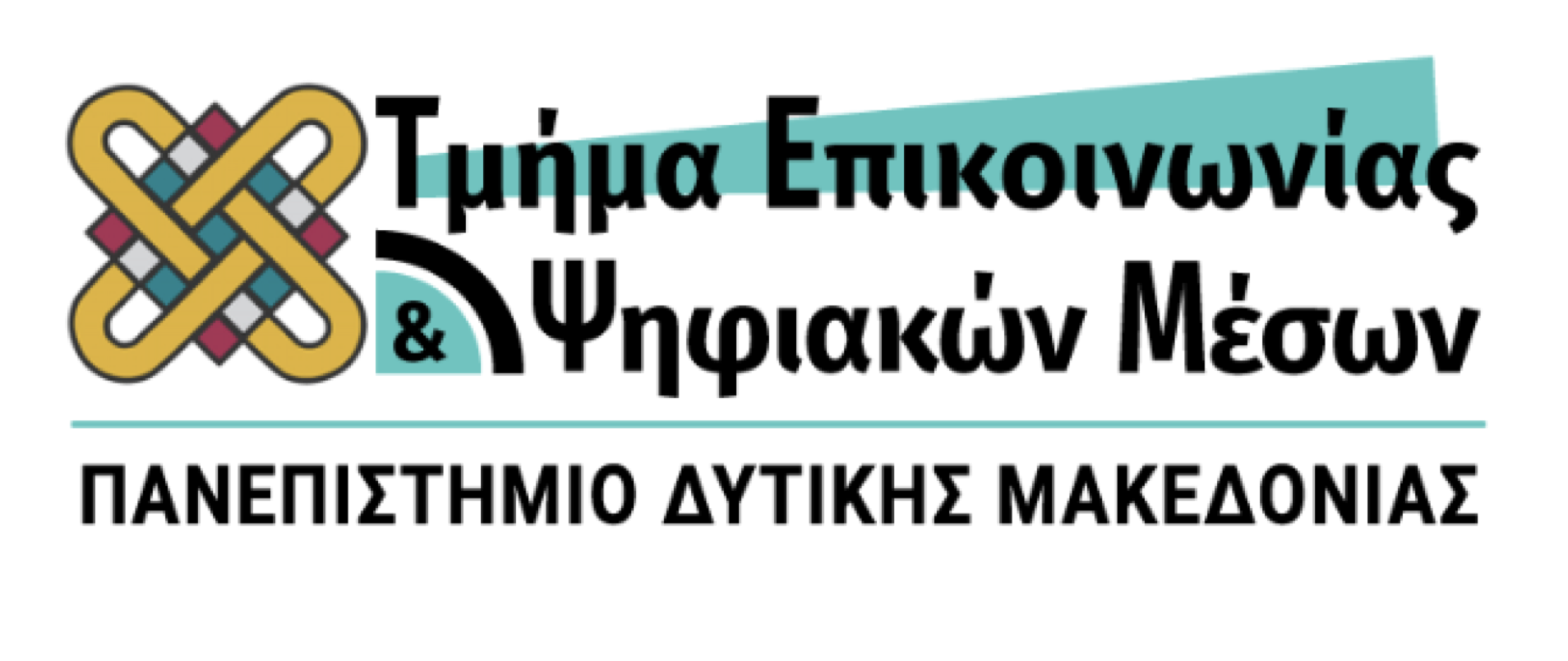 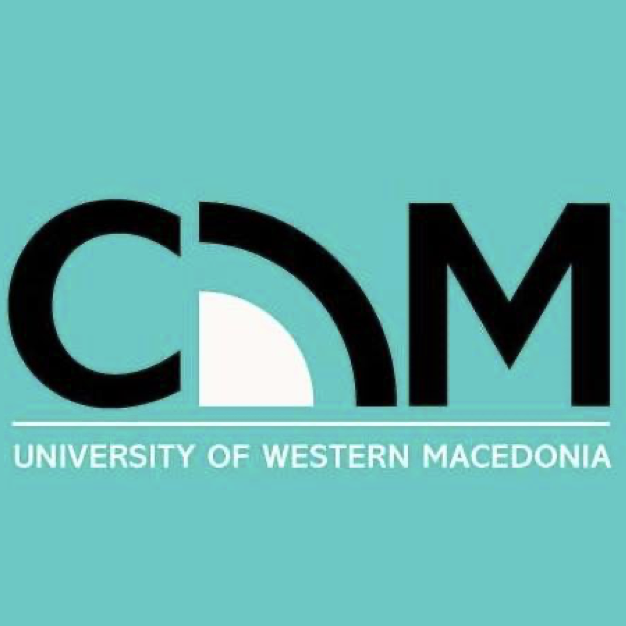 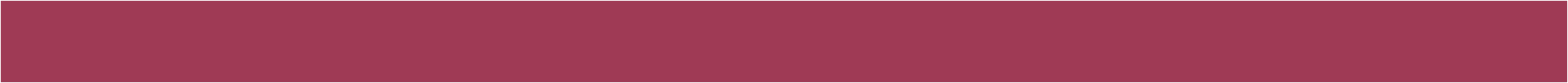 Η σχέση καθορίζει την απόσταση

Επίσης η απόσταση (γεωγραφική) μπορεί να καθορίζει την σχέση
Γάμοι μεταξύ ατόμων με την ίδια γεωγραφική προέλευση και που διαμένουν κοντά

Η μεγάλη συχνότητα με την οποία βλέπουμε κάποιον, αυξάνει την πιθανότητα να θέλουμε να έρθουμε σε επαφή μαζί του
ΑΠΟΣΤΑΣΗ
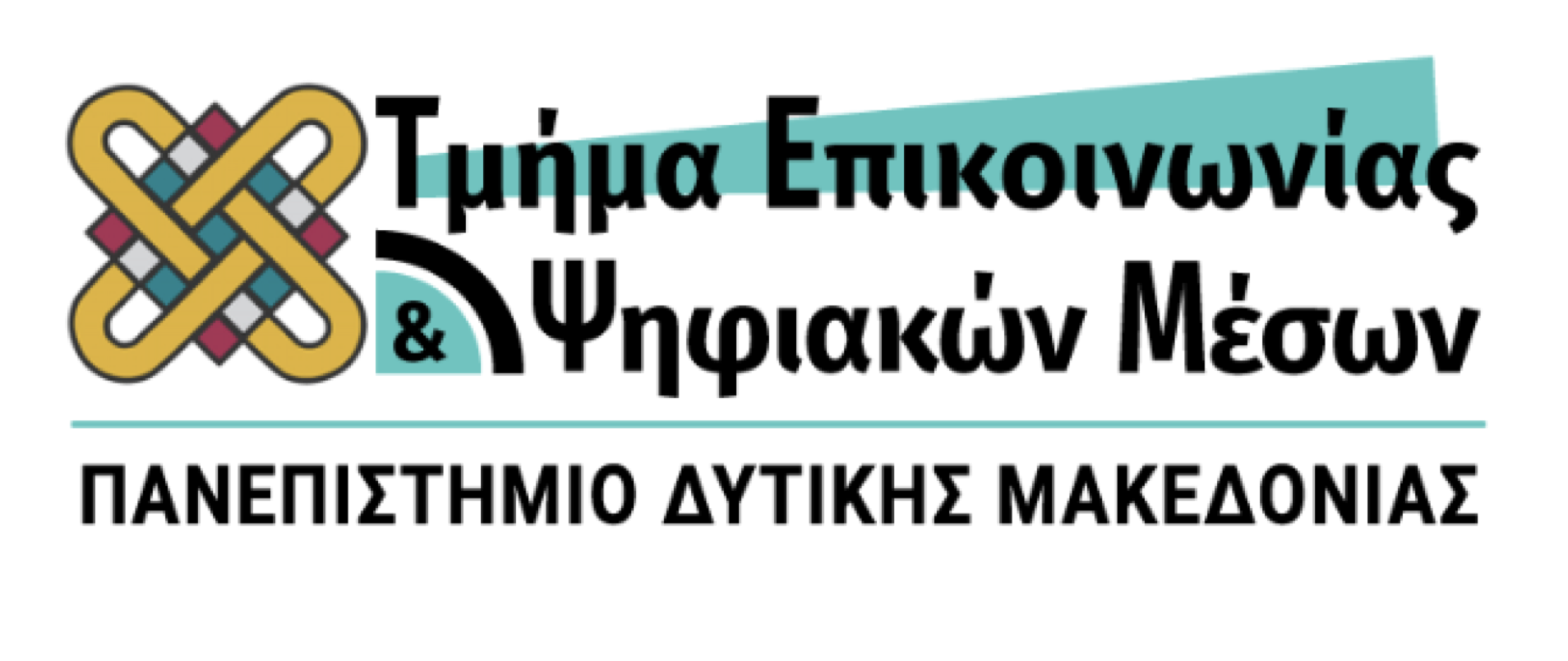 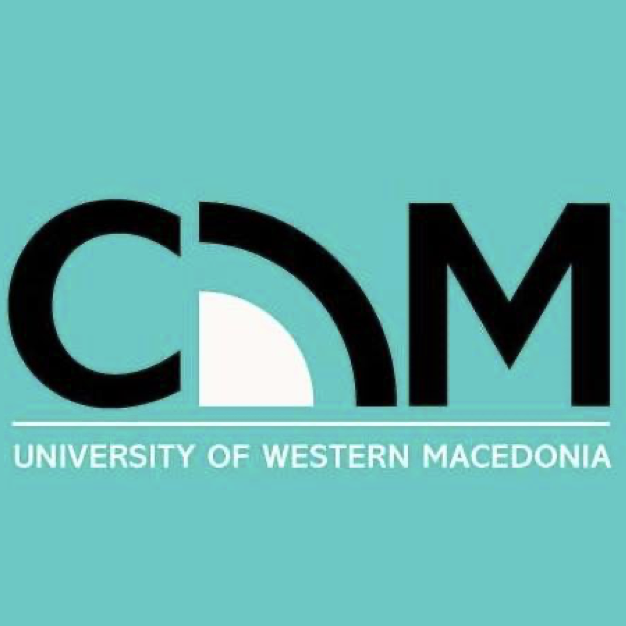 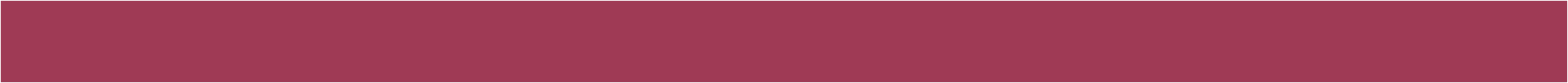 ΑΠΟΣΤΑΣΗ
Ψυχολογικά: μεγάλη απόσταση με έναν άγνωστο, κοντά με ένα οικείο πρόσωπο

Οι γνωστοί που συναντάμε τακτικά (περιπτεράς, γείτονες, συγγενείς φίλων) είναι στην πραγματικότητα άγνωστοι με τους οποίους διατηρούμε κοινωνικά κωδικοποιημένες σχέσεις (συμβατικές, στερεοτυπικές, τελετουργικές)

Οι σχέσεις περιορίζονται σε στοιχειώδεις τελετουργικές συναλλαγές και η απουσία ή υπερβολή θα μπορούσε να εκληφθεί αξιοπερίεργη
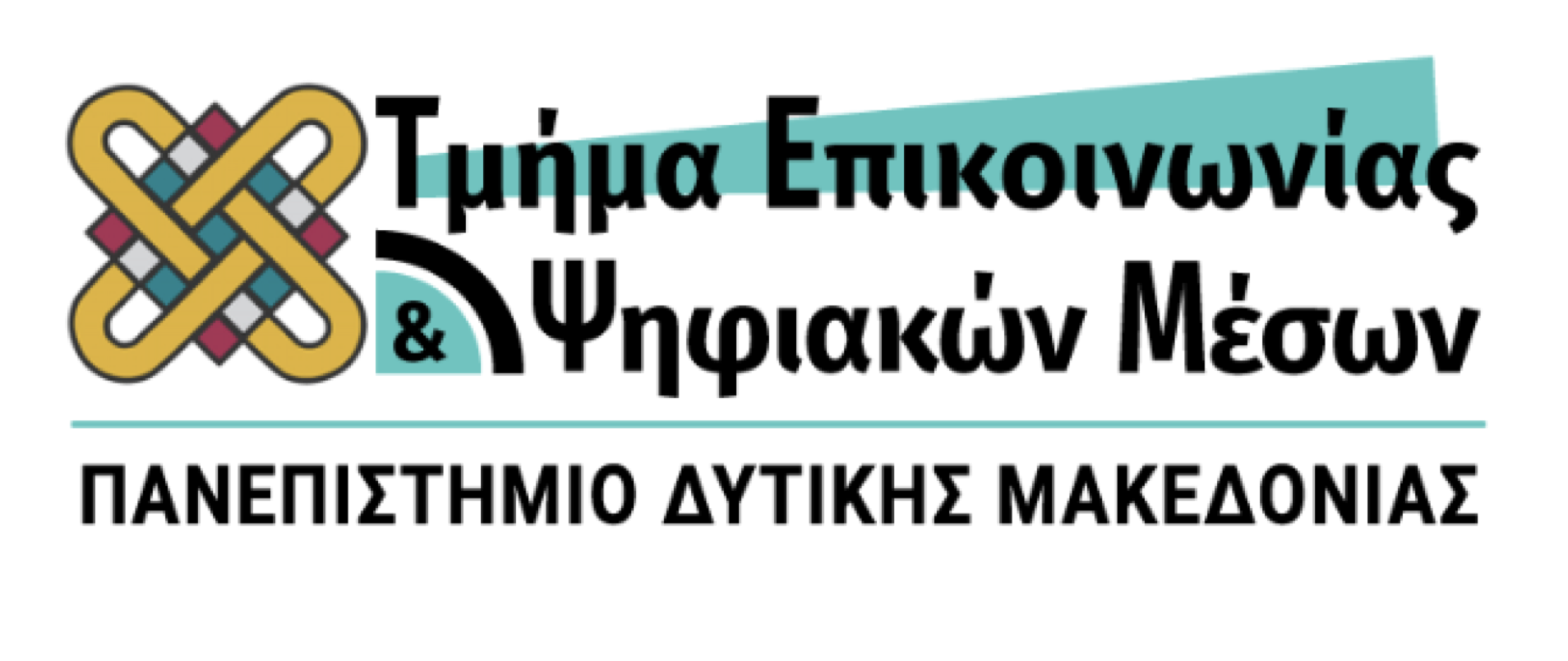 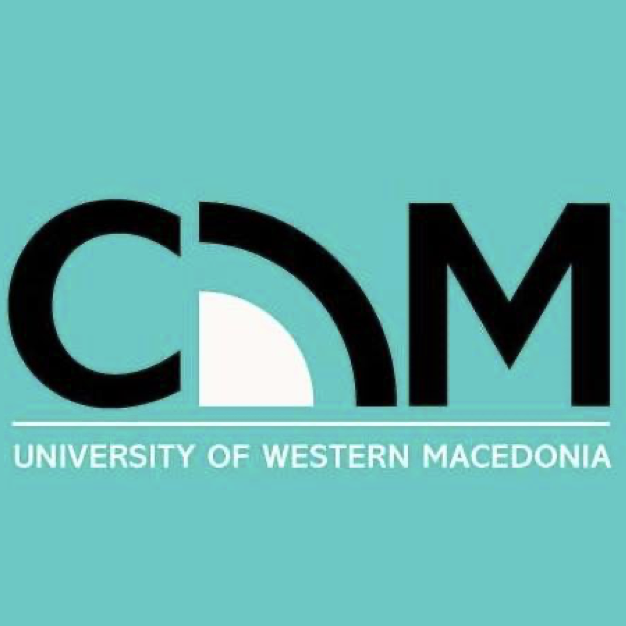 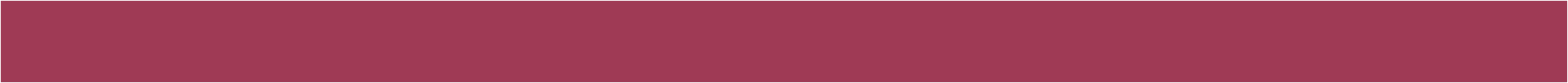 Εγγύτητα με τους οικείους (οικογένεια, φίλοι)

Θεμελιώδης ο ρόλος της αρχαιότητας της σχέσης – Παραπέμπει σε κοινή προέλευση και εμπειρία

Κοινό σύμπαν αναφορών (εκφράσεις, συνήθειες, αστεία) – Ιδιωτική κουλτούρα

Το κοινό σύμπαν αναφορών μας ωθεί να υποστηρίζουμε a priori άτομα που ανήκουν σε μία ομάδα ή κατηγορία (ακόμα και αν διαφωνούμε) – Η ομοιότητα βάση ταύτισης
ΑΠΟΣΤΑΣΗ
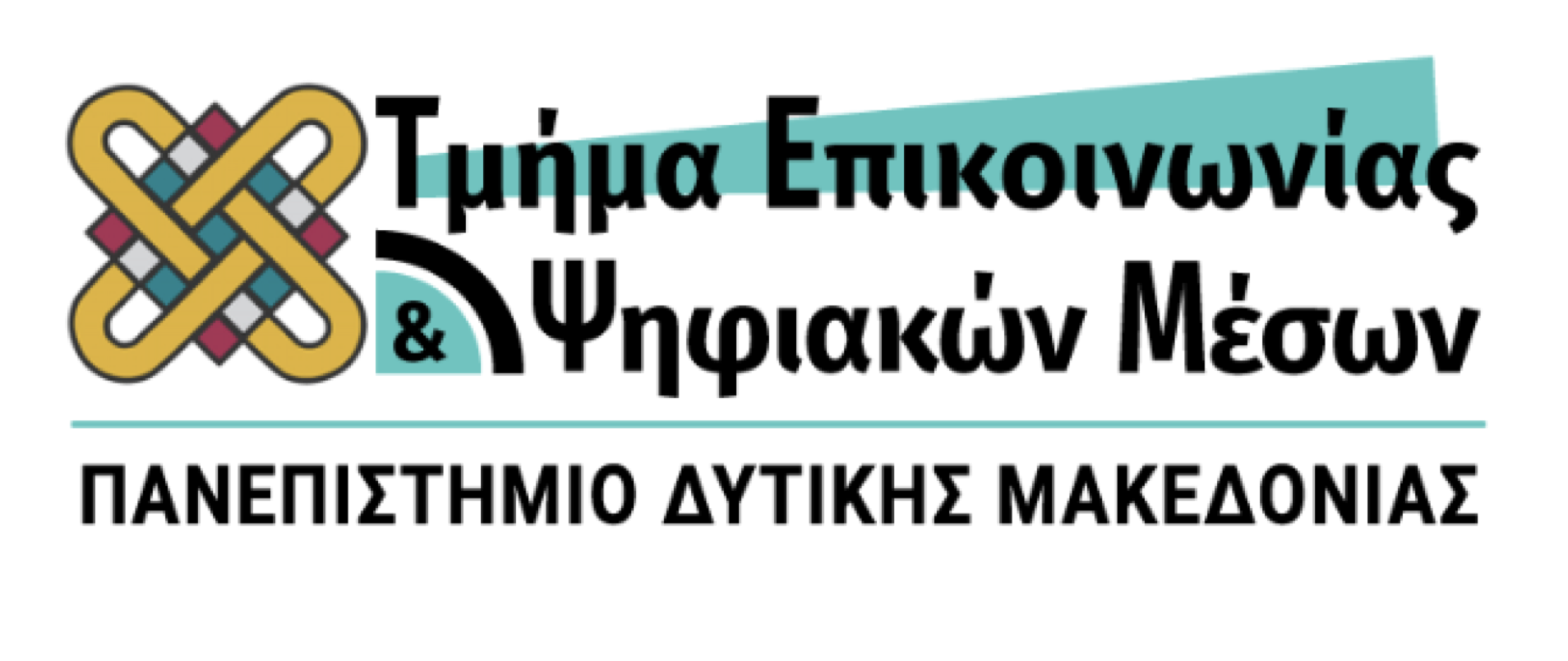 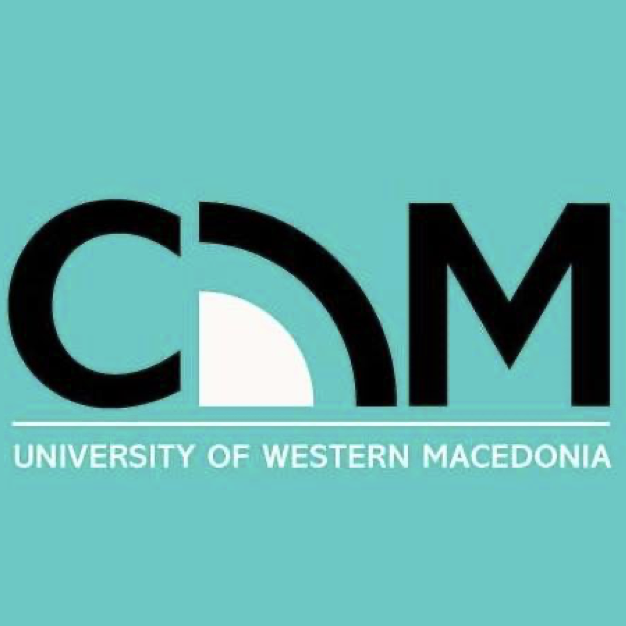 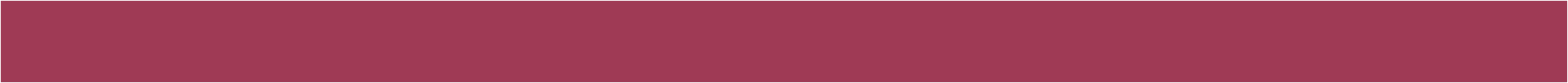 ΕΙΣΑΓΩΓΗ ΣΤΗΝ
ΨΥΧΟΛΟΓΙΑ ΤΗΣ ΕΠΙΚΟΙΝΩΝΙΑΣ
1ο ΕΞΑΜΗΝΟ
ΔΙΔΑΣΚΩΝ: Δρ. Αγγέλου Γιάννης
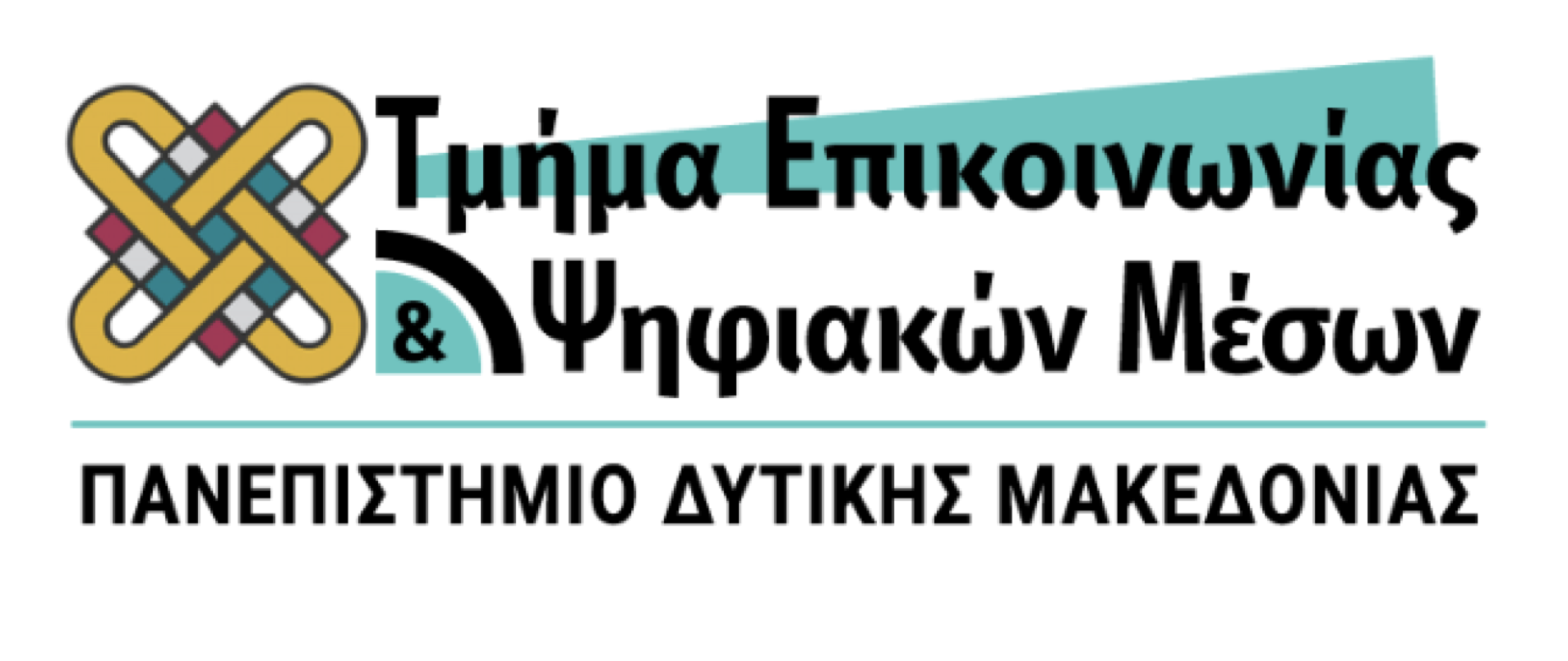 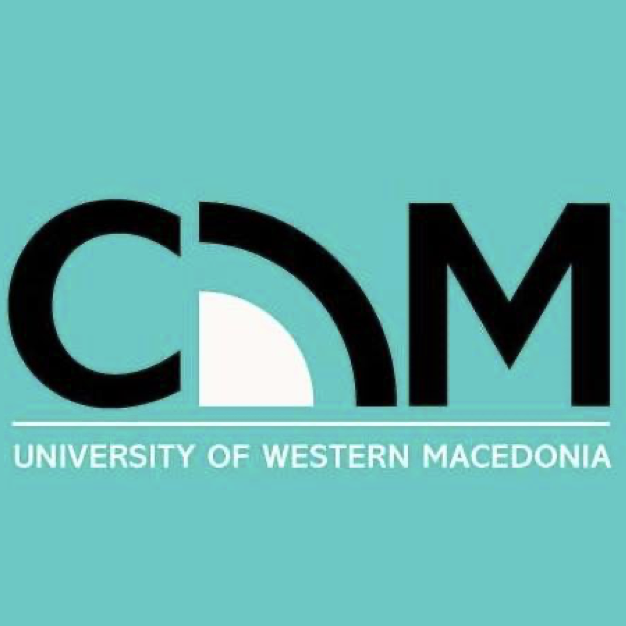